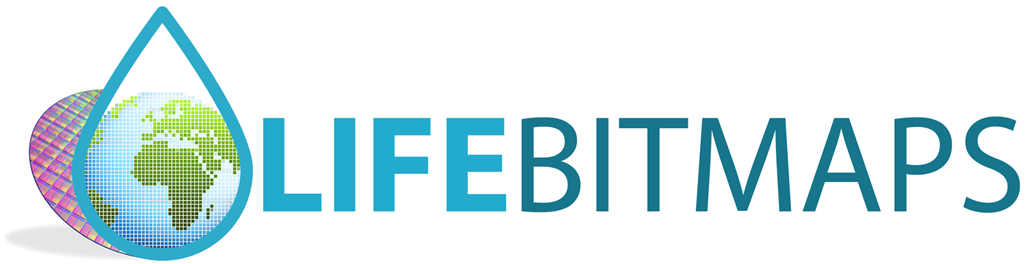 Experimental Results Achieved with BITMAPS
I. DE MICHELIS, Associate Professor
University Of L’Aquila
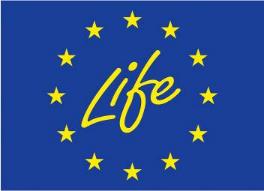 Final Conference, 17/09/2020, Avezzano (Italy)
LIFEBITMAPS PROJECT
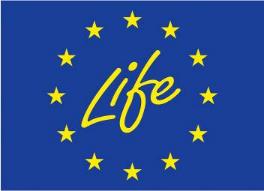 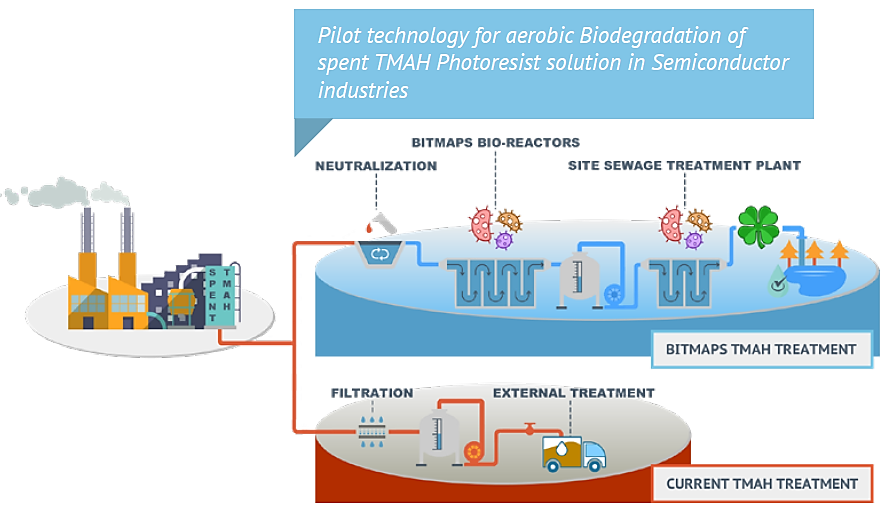 LIFEBITMAPS PROJECT
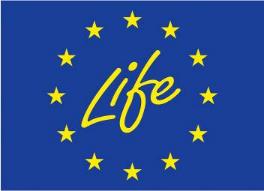 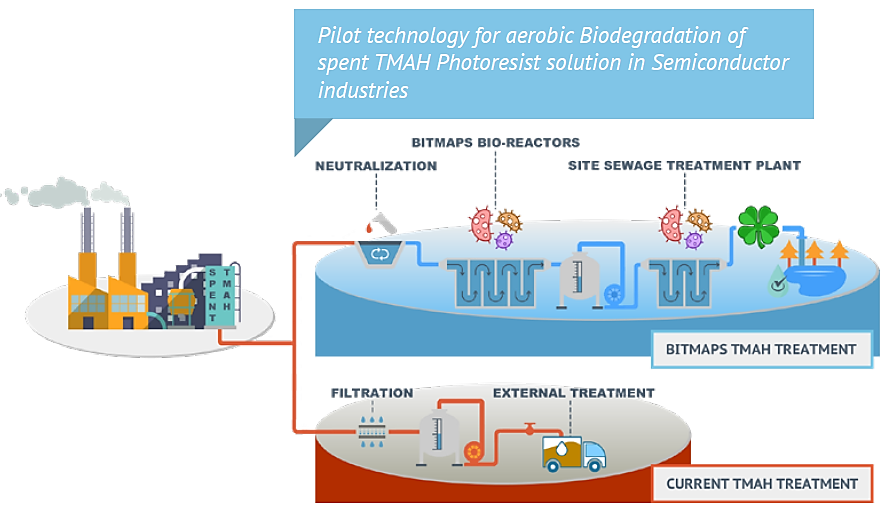 ONE OF THE KEY OBJECTIVE:
Demonstrate, at industrial scale, the feasibility/sustainability for TMAH treatment through an aerobic biodegradation of such toxic substance carried out by adapted microorganisms selected during the R&D phase.
LIFEBITMAPS PROJECT
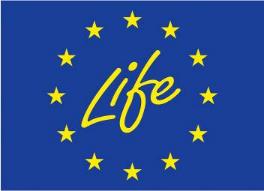 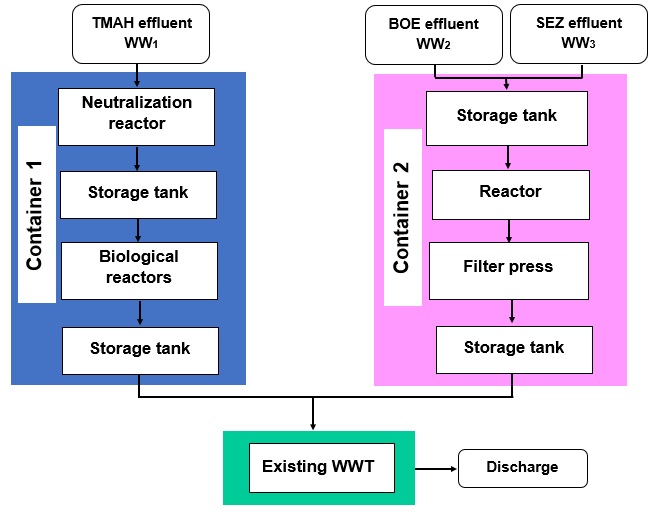 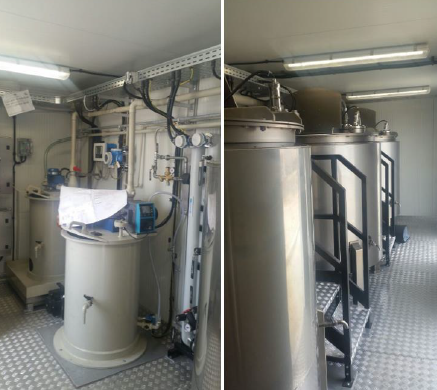 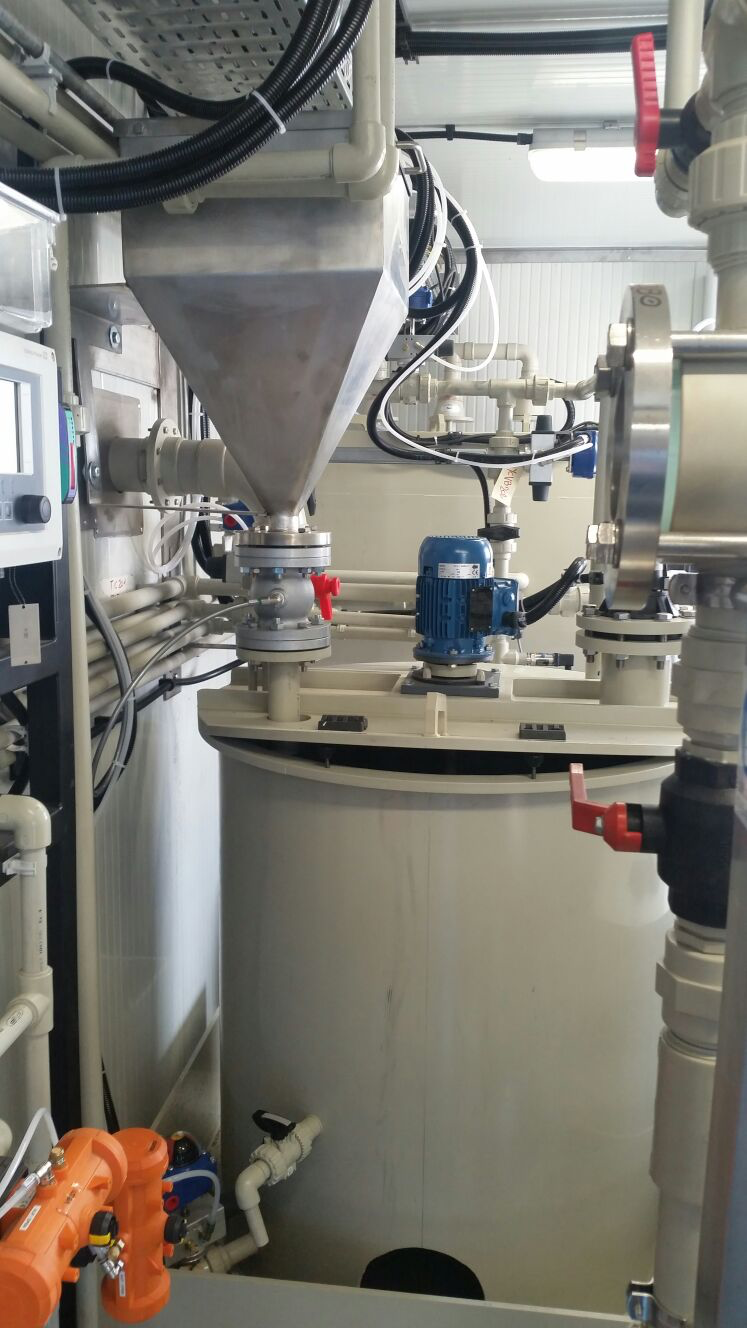 LIFEBITMAPS PROJECT
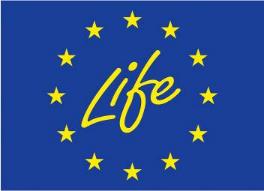 Average composition of WW1
Three run of experiments
Batch and Continuos mode
Different flowrate
LIFEBITMAPS PROJECT
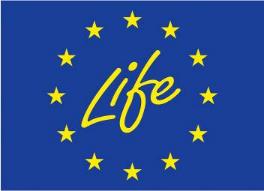 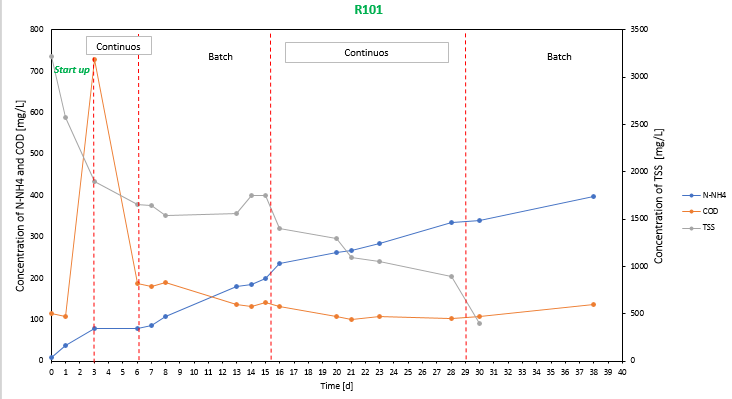 First Run
Trend of some parameters in the reactor R101
LIFEBITMAPS PROJECT
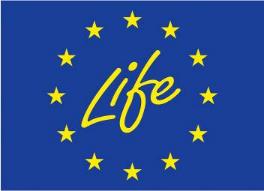 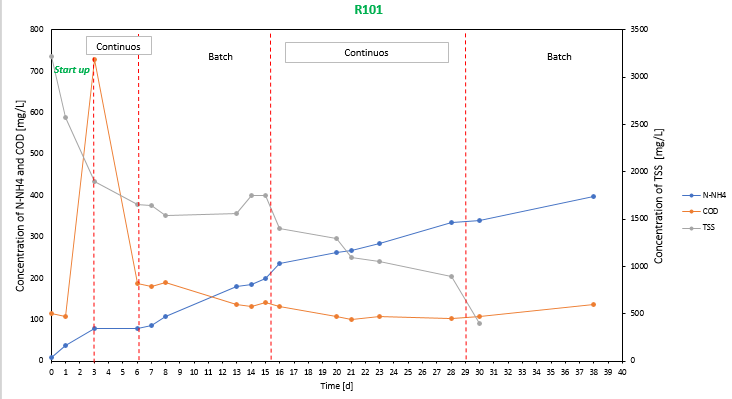 First Run
LIFEBITMAPS PROJECT
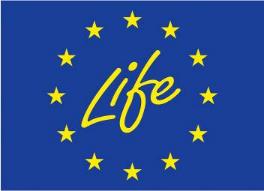 TMAH and degradation products disappear. TMAH was completely degraded in the first biological reactor.
NO3 conc. increases: nitrification process, by which ammonia is oxidated to nitrate, happens
LIFEBITMAPS PROJECT
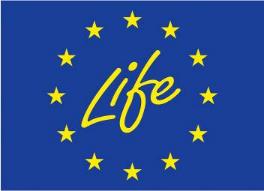 Second Run
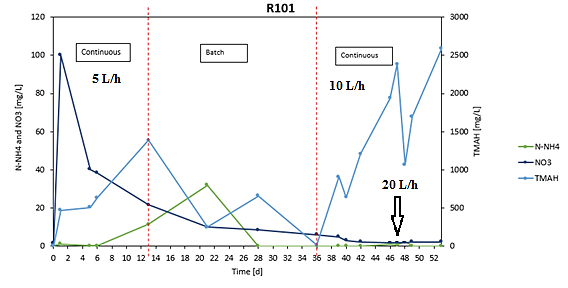 Trend of some parameters in the reactor R101
Wash-Out
LIFEBITMAPS PROJECT
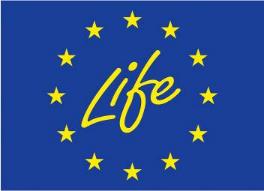 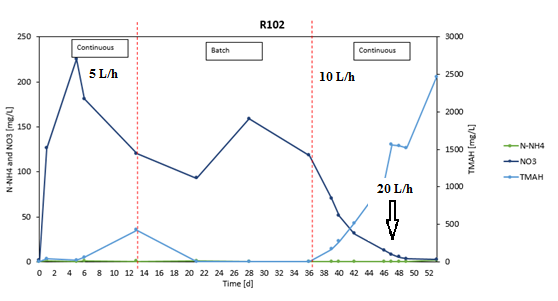 Residence time is insufficient to allow microorganisms duplication
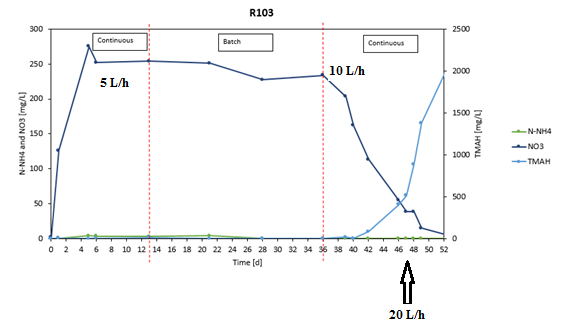 Optimal flowrate value: 5L/h
LIFEBITMAPS PROJECT
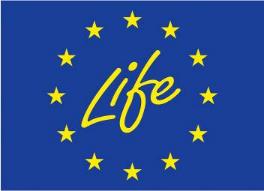 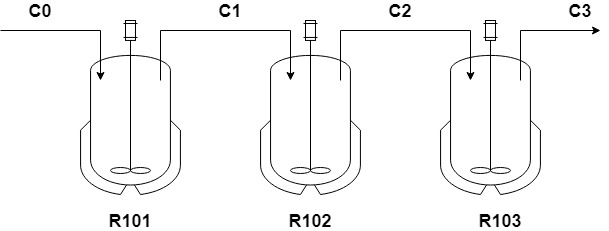 Material balance for each reactor:
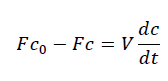 TMAH Degradation yields (%) for each reactor (5L/h)
LIFEBITMAPS PROJECT
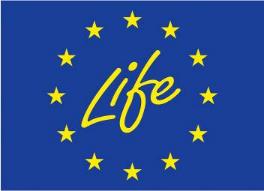 Third Run
Trend of TMAH at 5L/h
failure
LIFEBITMAPS PROJECT
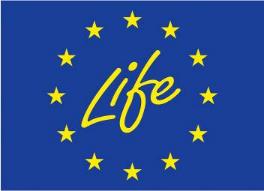 Third Run
failure
It is possible to justified biological system failure by microorganism suffering due to carbon deficiency. During the tests no additional source of carbon was added. It is possible to hypothesize that in the initial phase the system is not affected by the lack of carbon
LIFEBITMAPS PROJECT
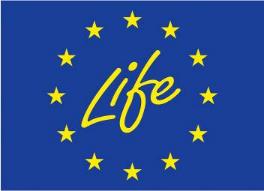 Second Run vs Third Run
despite the thermostat control system, the average temperature in biological reactors, during the 2018 tests, was below 20 ° C, while in tests conducted in June 2019 the temperature was on average around 25 ° C (optimal temperature according to laboratory data)
LIFEBITMAPS PROJECT
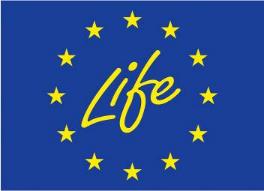 TMAH removal yield with respect to theoretical value
LIFEBITMAPS PROJECT
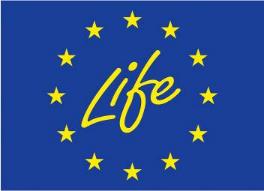 Lfoundry depurator tests
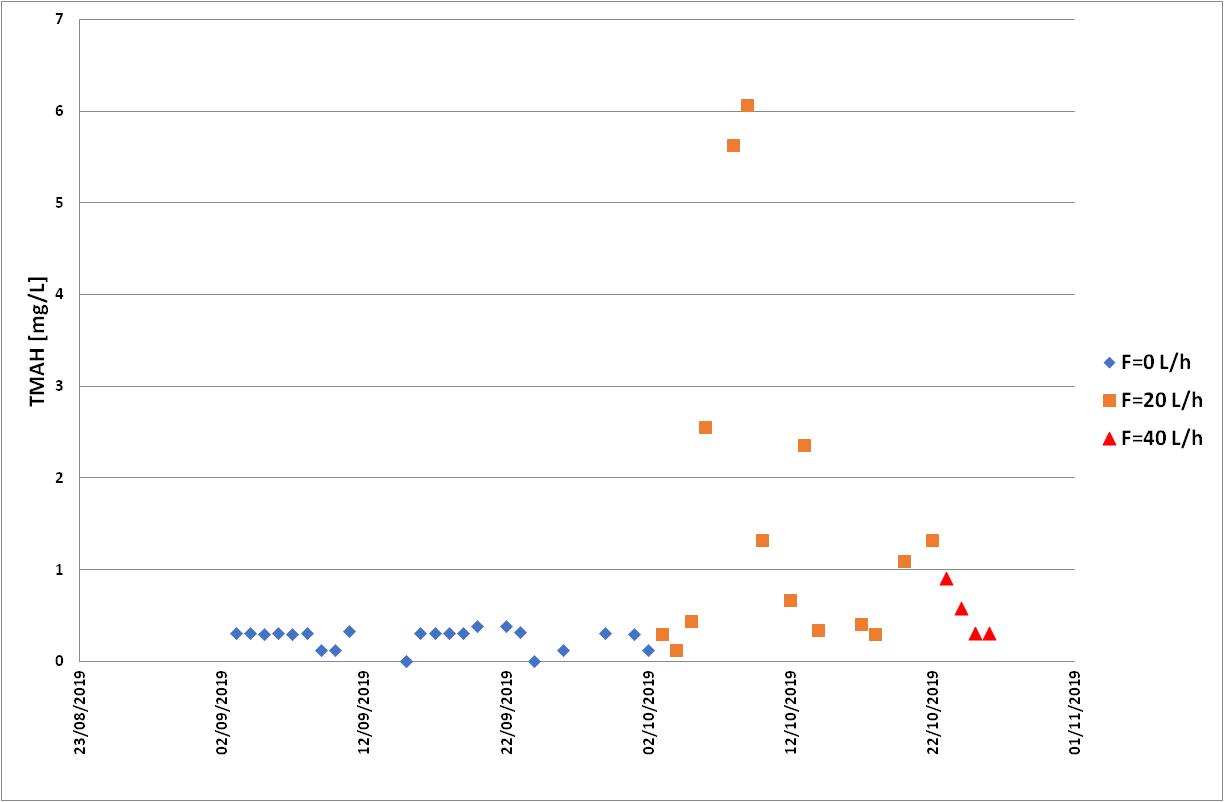 LIFEBITMAPS PROJECT
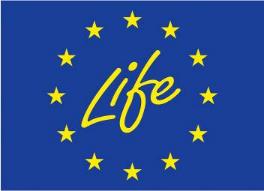 Lfoundry depurator tests
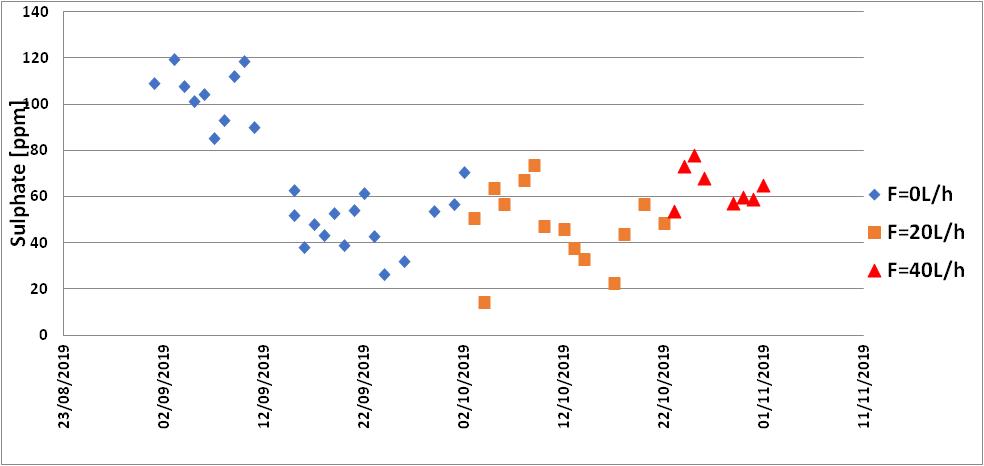 LIFEBITMAPS PROJECT
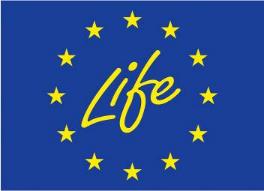 SEZ treatment
Reagent consumption for SEZ treatment
Wastewater SEZ parameters before and after treatment
LIFEBITMAPS PROJECT
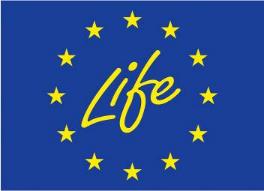 BOE treatment
Reagent consumption for BOE treatment
Wastewater BOE parameters before and after treatment
LIFEBITMAPS PROJECT
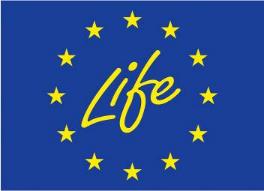 Conclusions:
data showed that using a loading of TMAH solution of 5 L/h and after 192 h of reaction it has been possible to reach 55.48%, 90.82% and 99.02% of removal in R101, R102 and R103, respectively. 
DMA appears after 48 h and it is degraded by bacteria in 192 h that product ammonium.
nitrification process was more relevant in the last bioreactor.
the 5 ° C increase in temperature improves the kinetics of the system
LIFEBITMAPS PROJECT
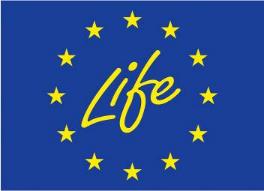 Conclusions:
about system biology, changes in pH and nutrient inlet causes the selection of different species into the reactor;
changes in operational parameters, such as variation to inlet/outlet amount per hour, should be made with extreme caution 
an automated pH controller should be considered, to maintain acidity to optimal levels, avoiding dangerous shifts in microbial community.
LIFEBITMAPS PROJECT
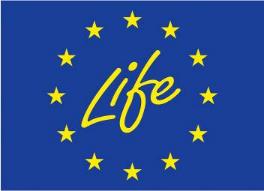 Conclusions:
SEZ and BOE: both effluents can be treated by the addition of lime and aluminium sulphate as precipitation coadjuvant; 
fluoride removal yield is around 99% for both effluents;
 lime consumption depends from initial composition of the effluent and from the age of the lime.
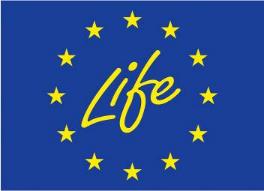 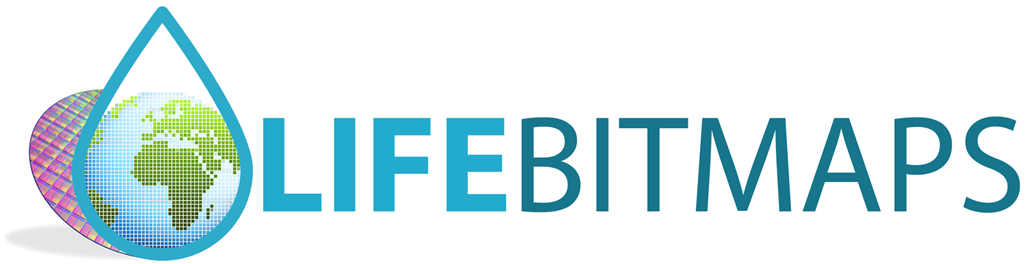 Thank You very much for your attention !
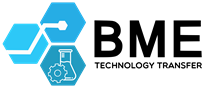 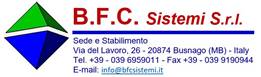 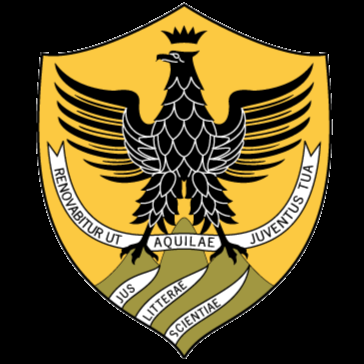 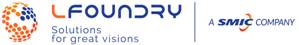 This Project receives funding form the European Union Life Programme Under Grant Agreement N. LIFE 15 ENV/IT 000332.